Zbrajanje i oduzimanje brojeva do milijun
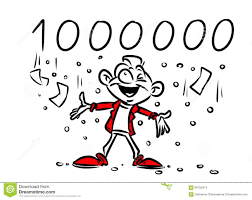 -vježbanje
1. Izračunaj i rezultate upiši u tablicu.
1.Jedan ribar je ulovio 978 569 kg ribe, a drugi je ulovio 120 132 kg manje.
 Koliko je kg ribe ulovio drugi ribar? 
Račun: 
Odgovor:
2. Od razlike brojeva 688 248 i 212 115 oduzmi broj 122 111.
 
3. Ivan je ubrao 1 309 jabuka, a Marija 422 jabuke. Koliko su Ivan i Marija ukupno ubrali jabuka?
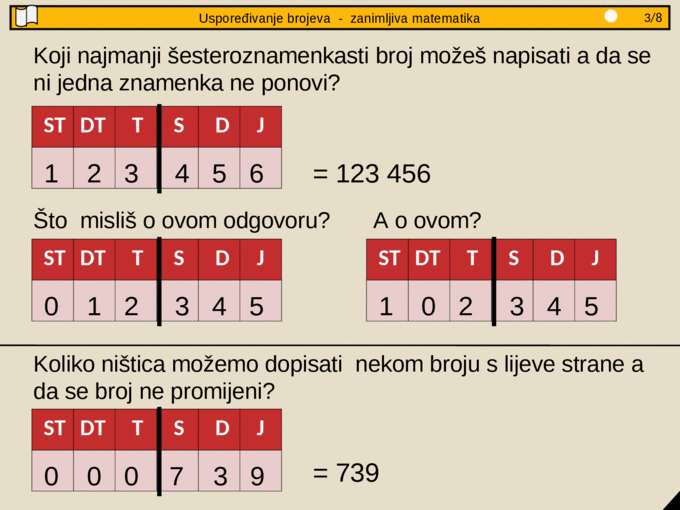